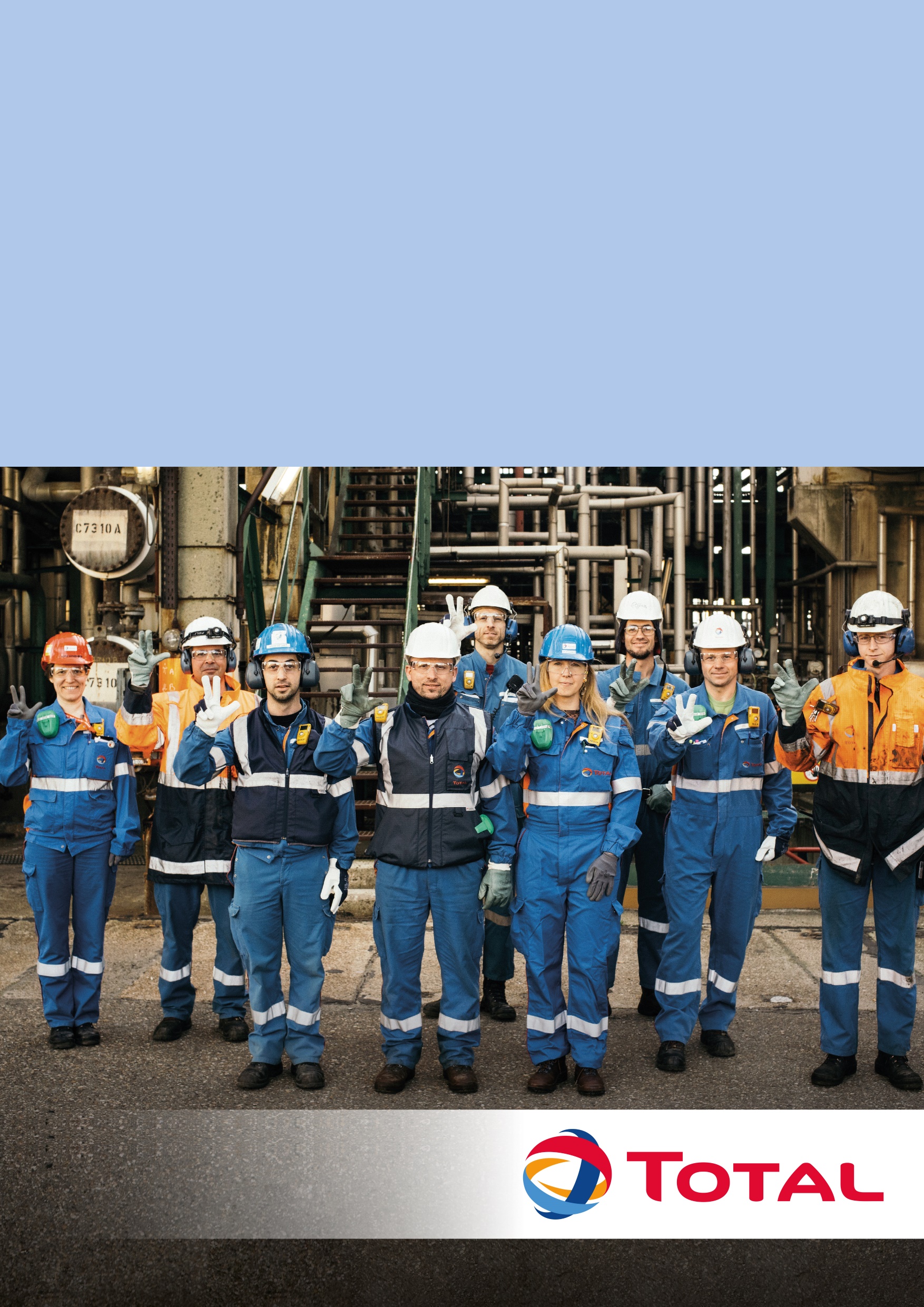 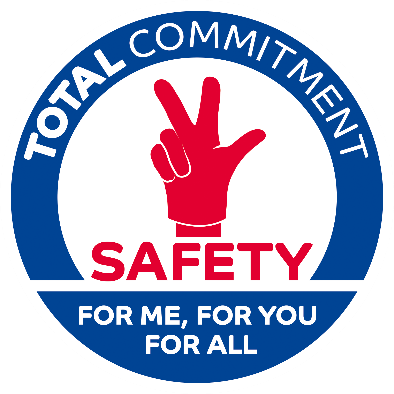 April 26, 2019
World day for safety
Objective: Zero fatal accidents
For me, for you, for all